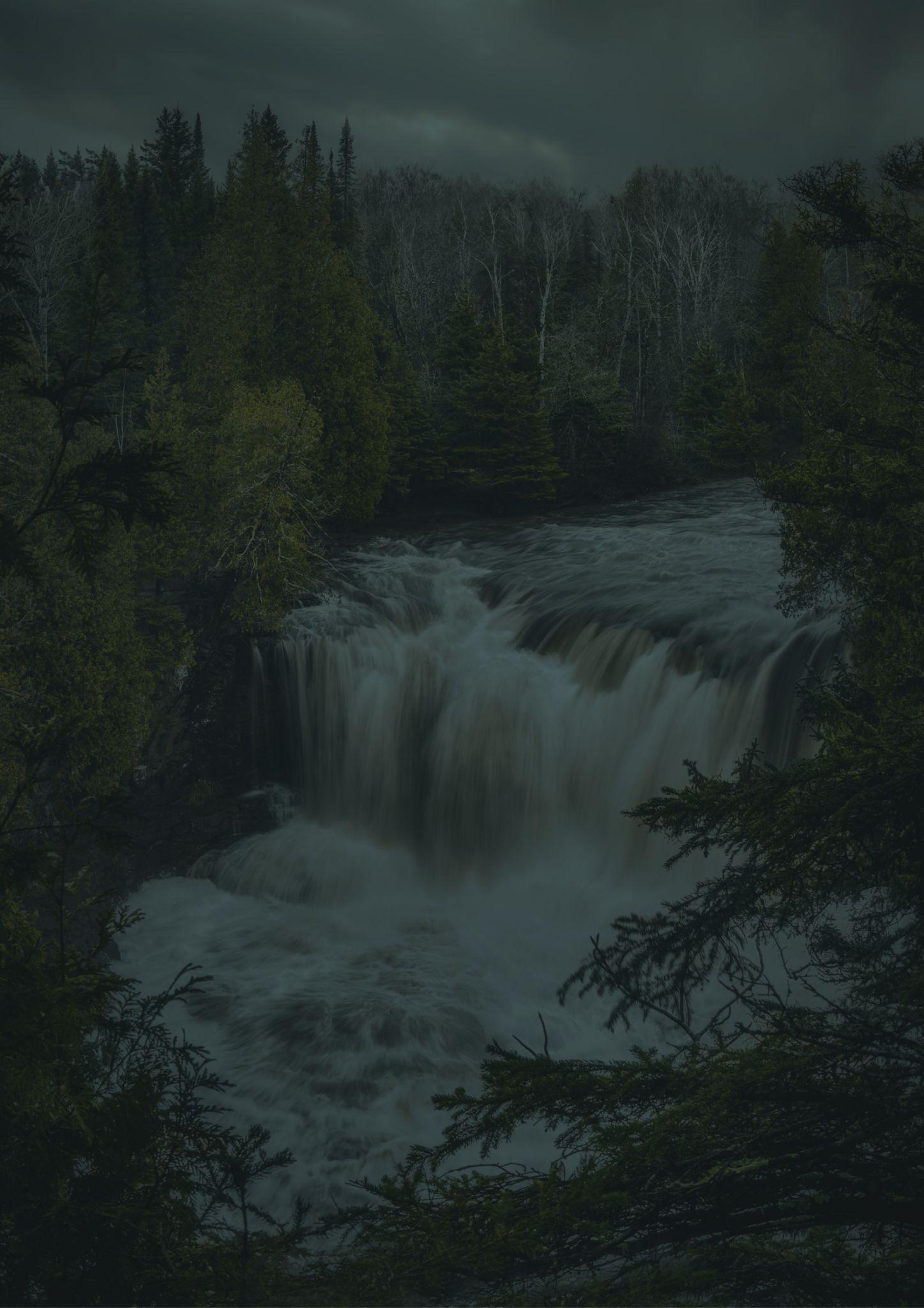 Minnesota
Travel bucket list
Mall of America
Gooseberry Falls
Como Park Zoo
Devil’s Kettle
Como Conservatory
Niagara Cave
Boundary Waters
Greyhound Bus Museum
Cathedral of Saint Paul
Minneapolis Institute of Art
North Shore Scenic Drive
Stone Arch Bridge
Split Rock Lighthouse
Weisman Art Museum
Minnehaha Falls
Guthrie Theater
Munsinger Clemens Gardens
Paul Bunyan & Babe
Itasca State Park
SPAM Museum
Valleyfair Park
Quarry Hill Nature Center
Voyageurs Park
Superior National Forest
International Wolf Center
Paddle Voyageurs Park
Weisman Art Museum
International Wolf Center
Duluth Aerial Lift Bridge
Split Rock Lighthouse